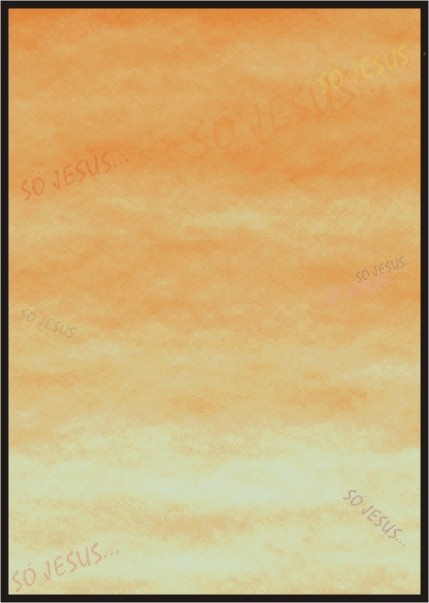 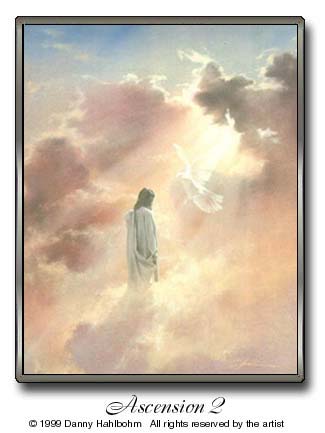 SÓ JESUS
PORQUE EM NENHUM OUTRO HÁ SALVAÇÃO.
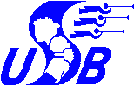 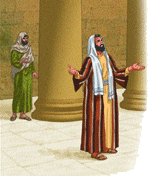 TEMA 2
NÃO VIM 
CHAMAR 
JUSTOS
“Não vim chamar justos, e, sim, pecadores ao arrependimento.” Luc 5:32
Introdução:
Há duas classes de pessoas que buscam o perdão de Deus:
1.	Os “Justos” (O fariseu)  Aquele que considera justo a si mesmo, ou que espera se tornar justo pelos próprios méritos.
2.	Os Pecadores. (O publicano)  Pessoas que se sentindo insatisfeitas com a vida de pecado buscam o perdão de Deus.
I.Mateus, um Publicano
Quem eram os publicanos?
Cobradores de impostos, funcionários romanos da Palestina.
Eram considerados  traidores da nação.
Davam-lhes a fama de apóstatas do pior tipo, hereges e renegados.
Colocavam-nos em pé de igualdade com os piores assassinos e ladrões.
Eram privados de direitos religiosos, civis e políticos.
Os rabinos ensinavam que era impossível um publicano se arrepender, dado o volume e a enormidade dos seus crimes.
Os publicanos ficavam ricos em pouco tempo, porque Roma apoiava as falcatruas e roubos de seus compatriotas.
Mateus se sentia infeliz e desejava se libertar do pecado.
Mas não podia sequer imaginar que o Salvador fosse capaz  de se preocupar com alguém do seu tipo. (DTN 272)
Foi por conhecer isso que Jesus o procurou.
Ele se surpreendeu quando Jesus o chamou para seguí-lo:
“Ele se levantou e, deixando tudo, O seguiu”. (Luc.5:28)
Mateus pagou um alto preço para seguir a Jesus.
O que ele queria mesmo era estar em paz com Deus e com sua própria consciência.
Não há barreiras para o verdadeiro arrependimento, não há ninguém que verdadeiramente se arrependa sem que Cristo o aceite e lhe perdoe os pecados.
II. A Indignação dos Fariseus
O perdão de Jesus fez de Mateus um missionário.
Promoveu para seus colegas um jantar em sua casa e Jesus era o convidado de honra.
A notícia do banquete  chegou aos ouvidos dos fariseus.
Para os fariseus até a poeira levantada pelos gentios provocava impureza cerimonial.
“Por que comeis com os publicanos  e pecadores?” Eles perguntaram. Não era uma pergunta honesta.
Jesus respondeu:  “Os sãos não precisam de médico, e, sim, os doentes. Não vim chamar justos, e, sim, pecadores ao arrependimento”. (Luc. 5:31 e 32)
Jesus também estava reprovando o senso de justiça própria dos fariseus que, “confiavam em si mesmos por se considerarem justos, e desprezavam os outros.” (Luc.18:9)
Eles pretendiam ser espiritualmente sãos.
O legalismo os conduziu ao exclusivismo religioso. A própria palavra “fariseu” significa “separado”, no sentido de santo.
III.Não por Obras
Jesus recebe pecadores. Ele recusa os justos, aqueles que se vêem a si mesmos como justos, ou que pretendem se tornar justos pelo esforço próprio.
Porque as obras humanas não podem ser a base ou a fonte da salvação?
É que as obras humanas, por melhor que sejam, não têm o poder de expiar a culpa que temos diante de Deus. (Atos 13:38 e 39)
Ser salvo pelas obras é anular a Graça de Deus. Tal atitude é encarada apelo céu como um ato de traição.
Se a salvação fosse pelas obras, o próprio criador ficaria “em obrigação para com a criatura”. (Fé e Obras, 21)
Essa idéia diminui Deus e o tremendo sacrifício que Cristo fez para nossa salvação!
Alimentaria o orgulho humano. “A salvação não vem do homem, é dom de Deus, não de obras, para que ninguém se glorie”.
Moody disse que “se alguém, algum dia, pudesse ganhar a salvação por meio de suas próprias obras, então nunca veríamos o final de seu orgulho”.
IV. PELA FÉ SOMENTE
A Salvação é um dom de Deus.
A Lei é a expressão do caráter de Deus.  Foi dada para ser praticada. A lei não tem poder para salvar.
“Fé é a condição pela qual Deus se propõe a perdoar os pecadores...”RH 4/11/1890
O que é justificação pela fé?
“É a obra de Deus em lançar por terra a glória do homem, e fazer pelo homem aquilo que não está em seu alcance fazer por si”.
Conclusão
O chamado de Deus é um chamado ao arrependimento.
“Não há evidência de genuíno arrependimento a menos que se opere a reforma.”CC 59
Dois erros igualmente graves:
1. As obras 	contribuem para a 	salvação. 
2. O perdão de Deus 	nos isenta da 	obediência.
“A vida em Cristo é uma vida de descanso.”CC 70
APELO
Dê um passo de fé em direção a Cristo, neste instante. Venha a Ele como um enfermo que confia no Grande Médico.
Ele diz:
 “Os que vêm a mim, de maneira nenhuma os lançarei fora”.